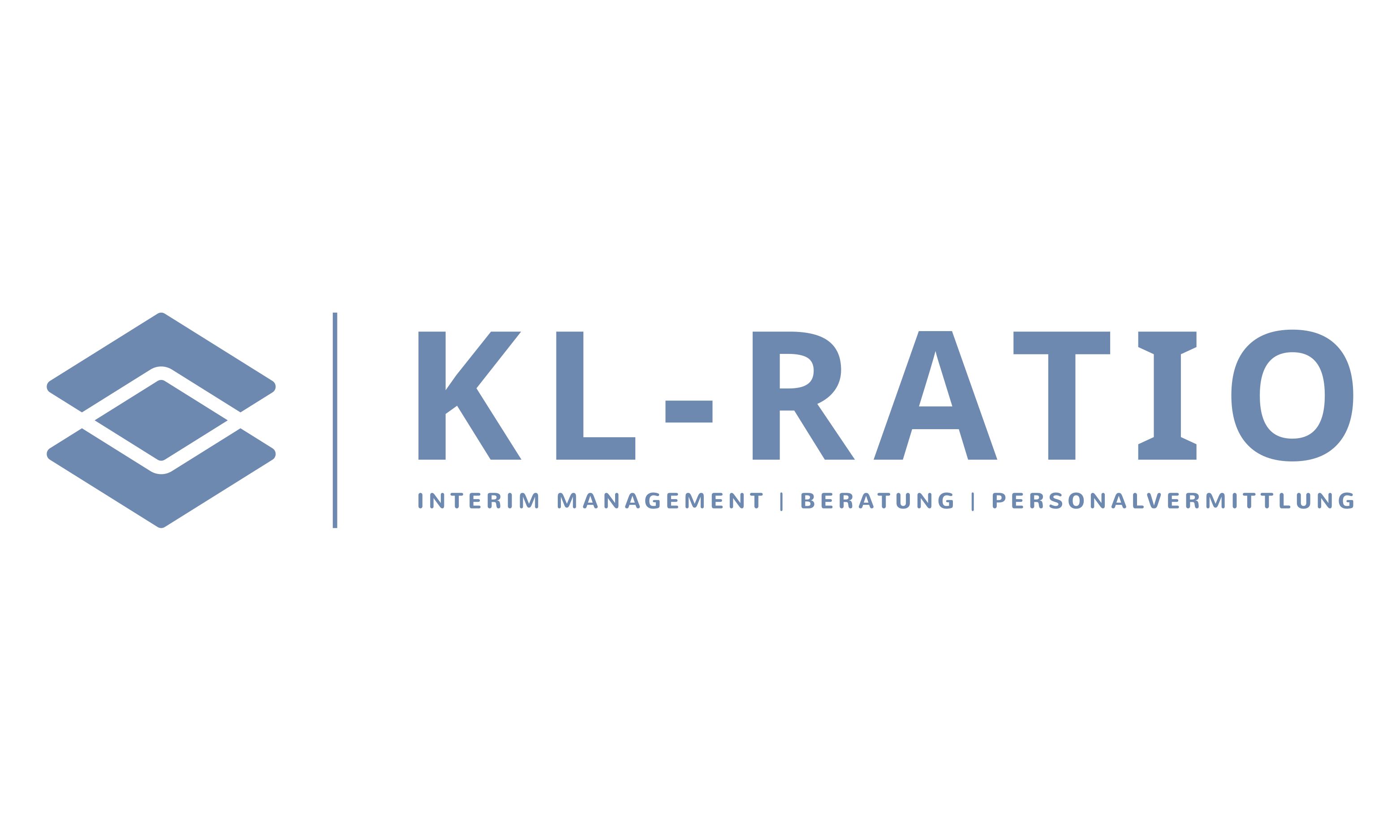 / Reinigungskraft/Lagermitarbeiter
Erfahrung:        Erfahrung in div.Hotels und Produktionsbetrieben
Ausbildung:      Lager und Hotel 
Sprachen:          Polnisch und Englisch 
Standort:          Deutschland, Österreich, Schweiz 
Branchen:         Hotelgewerbe / Privathaushalte / Produktionsbetriebe
Job Nr:               Sebastian 012023